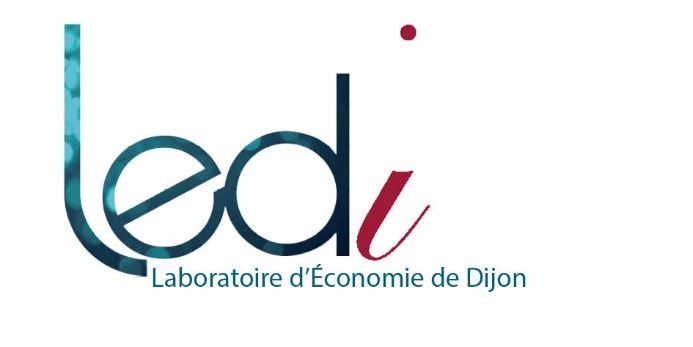 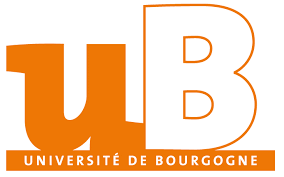 Central banking under the gold standard: Rist versus Hawtrey on the policy of the Bank of France from 1928 to 1931
The European Journal of the History of Economic Thought (EJHET), Volume 27, Issue 1, December 2019, pp.131-153
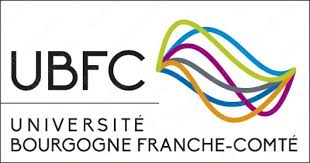 Author: Lucy Brillant1
Abstract
Main objective and key idea
It is widely believed that the difficult return to the gold standard during the 1920s and its demise in 1931 intensified the Great Depression. An interesting way of thinking about national and international monetary mechanisms emerged from the debates between French and British policymakers during those years. We attempt to explain the limited cooperation between the Bank of France and the Bank of England during that period of political tension by examining the monetary thinking of Charles Rist and Ralph George Hawtrey. Both were involved in the controversy over the strategy of the Bank of France, which built up and was accused of sterilizing gold between 1928 and 1931.
The plan of our paper is the following. [1] The first section is an historical summary reviewing the monetary arrangements adopted by French monetary legislation in 1926 and 1928 encouraging the accumulation of gold in France and the concerns it raised. [2] The second section develops Rist’s view of the classical adjustment mechanism of the gold standard. [3] The third section is about Hawtrey’s analysis of the asymmetrical structure of international finance. [4] The fourth section develops two ideas: Hawtrey’s willingness to develop and reinforce the cooperation between central banks from 1922 to 1931, in the light of his monetary reform proposals; and Rist’s unwillingness to adopt Hawtrey’s plan first developed during the 1922 Genoa conference. [5] The fifth section examines the argument that France accumulated gold because open-market operations were prohibited. [6] The sixth section concludes.
Discussion
Given the wealth of existing research into the Great Depression, we make no attempt to analyze its causes anew. We try to complete the analysis of historians who hold that monetary disorders, due to a lack of cooperation, were a major cause of the Great Depression. This notwithstanding, central bank cooperation was encouraged in the 1920s, especially by Benjamin Strong, then Governor of the Fed of New York. He became convinced, along with Montagu Norman, Governor of the Bank of England, that monetary and financial cooperation between the British, French and United States’ central banks was needed to achieve currency stabilization (Clarke, 1967, p. 40-1). But this dynamic of cooperation could not be sustainable because of divergences in official views about how the international monetary and financial system should operate. The limited cooperation between the Bank of France and the Bank of England was in most part due to different mentalities of French and British economists and policymakers at that time.
Conclusions
The failure of central banks to cooperate in the 1920s is often thought to have engendered the collapse of the gold-standard system. This paper has studied the contrasting views of Hawtrey and Rist concerning the philosophy, instruments, and goals of monetary policy, views that, at least in part, reflected those of the policy makers in their countries. 	
By absorbing huge amounts of gold from 1928 to 1931, the Bank of France exerted pressure on all other countries that were on the gold standard. Rist denied that the Bank of France had caused the crisis, attributing French gold accumulation to arbitrage and new legislation requiring the Bank of France to hold gold reserves equal to 35 percent of its liabilities. Hawtrey condemned the policy of the Bank of France, arguing that the collapse of the gold standard could have been avoided if the Bank of France had followed a policy consistent with GES envisioned by the Genoa Resolutions. Moreover, by refusing to undertake open-market operations, the Bank of France shifted the burden of accommodating increases in the demand to hold money onto gold imports via the balance-of-payments mechanism. Beyond those apparent disagreements is hidden a deeper divergence of thought. Although Hawtrey wished that countries would adopt the GES as a permanent monetary system (in order to limit gold flows between countries, and centralize gold in the stronger financial places), Rist was preparing the Bank of France, from 1926 to 1931, to return to the classical gold standard.
	Despite the richness and clarity of their arguments, both Hawtrey and Rist failed to grasp some obvious problems with their positions. Hawtrey seriously underestimated the role of the United States in the postwar era, ignoring the problems arising from the fact that both the dollar and sterling had become reserve currencies, with the dollar in a far stronger position than sterling. The existence of two competing reserve currencies heightened the fragility of the postwar system by blurring the lines of responsibility for maintaining stability. For his part, Rist failed to recognize the key role that the Bank of England had played in the prewar classical gold standard, and mistakenly assumed that the prewar gold standard had operated automatically based on clearly delineated rules of the game.
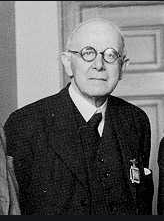 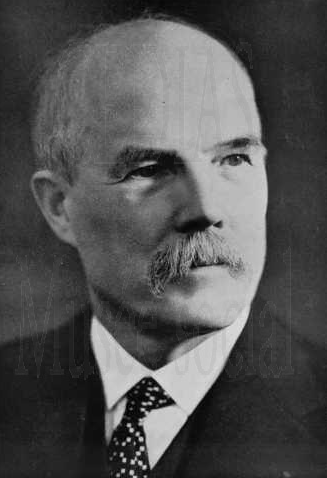 Figure 1. Ralph George Hawtrey
(1879-1975)
Figure 2. Charles Rist
(1874-1955)
Materials
This research is based on unpublished manuscripts found in Rist’s papers at the Banque de France (Paris, France) and also Hawtrey’s Papers at Churchill College (Cambridge, UK).
References
Blancheton, Bertrand (2001). Le Pape et l’Empereur : La Banque de France, la direction du Trésor et la politique monétaire de la France (1914-1928). Albin Michel.
Clarke, Stephen V.O. (1967). Central Bank Cooperation: 1924-31. Federal Reserve Bank of New York. 
 Eichengreen, Barry (1984). Central Bank Cooperation Under the Interwar Gold Standard. Explorations in Economic History, 21: 64-87.
 Eichengreen, Barry (1986). The Bank of France and the Sterilization of Gold, 1926-1932. Explorations in Economic History, 23: 56-84.
Hawtrey, Ralph G. (1919 [1928]). Currency and Credit. Longmans, Green and Co, Third 	Edition.
 Hawtrey, Ralph G. (1935). La circulation monétaire et le crédit. Translated by George Gaussel and Léonard Rist. Recueil Sirey, Paris.
 Hawtrey, Ralph G. (1947). Gold Standard in Theory and Practice. Longmans, Green and Company, London.
 Irwin, Douglas (2012). The French Gold Sink and the Great Depression of 1929-1932. Cato Papers on Public Policy, Vol.2.
 Rist, Charles (1927). ‘Aide-mémoire des conversations du 29 et 30 juin entre M. Rist, M. Strong et M. Harrison’, 7 juillet 1927, archives of Charles Rist, Bank of France, n°1037200603.
 Rist, Charles (1932 [1933]). Le mécanisme de l’étalon d’or a-t-il été faussé ? In C. Rist (Ed.) 	Essais sur quelques problèmes économiques et monétaires. Recueil Sirey Paris, 165-74.
Contact
1Lucy Brillant
Laboratoire d’Économie de Dijon
Email: lucy.brilliant@u-Bourgogne.fr
Website: ledi.u-bourgogne.fr

Lucy Brillant gratefully acknowledges financial support
from the research center PHARE, University Paris1 Pantheon-Sorbonne
and the “Mobi Doc” grant from Le Conseil Régional d’île de France
Logo partenaire